WOOD TRUSS
Awareness Guide
Ray O’Brocki, CBO
Manager - Fire Service Relations
American Wood Council
Purpose of this guide
The purpose of this Awareness Guide is to provide the fire service with information on the types and properties of metal plate connected wood trusses and how they are used in residential construction. Trusses are the most frequently used system in residential roof construction. Truss placement requires skilled and trained crew members to properly and safely fabricate the roof system.
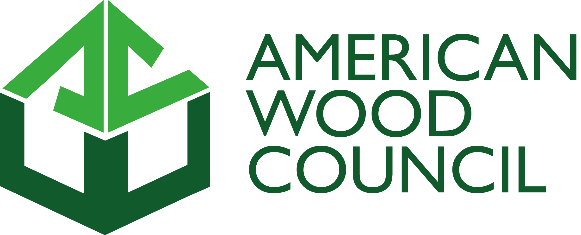 About AWC
Codes and Standards
Sustainability
Manufacturing Environmental Regulation
Advocacy and Public Policy
Education Resources
www.awc.org 
Education Tab
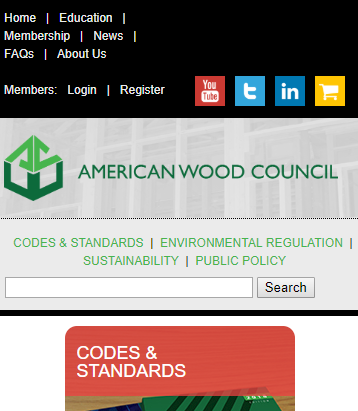 To expedite your CEUs, create an account on our website!
www.awc.org
In-Person Seminars
Monthly Webinars
Recorded Presentations
CEUs Available
Education Resources
www.awc.org/education education@awc.org
Free to Qualified Officials
Free Standard
Pubs Discounts
WoodPost Newsletter
WoodWorks Software
Code Official Connections
www.awc.org/codeconnectionsmembership@awc.org
Learning Objectives
Upon completion, participants will be better able to:
WHAT IS WOOD TRUSS CONSTRUCTION?
Manufacture
1
3
Discuss how trusses are manufactured
Identify metal plate connected wood truss construction
2
4
HOW ARE TRUSSES USED?
Site Visits
Identify and discuss the different applications of wood trusses
What to look for when visiting a residential construction site and examining the truss system
Trusses – The Power of a Triangle
Trusses have been used in long span structures for hundreds of years

Metal plate connected wood trusses are the predominant type of truss used in residential construction

Typically fabricated from 2x4 or 2x6 
    dimension lumber
Parallel chord trusses bear on an exterior wall
[Speaker Notes: Trusses in buildings are easily identified by a triangulated framework of structural elements. Triangles are what distinguish a truss from other structural products.

Their inherent structural efficiency makes them a cost-effective solution for many bridges, towers, and buildings.]
Pitch chord truss
Metal plate connected wood trusses were introduced in the mid-1950s
Trusses used to form the roof assembly are referred to as “pitch chord,” since the top chord is sloped
The bottom chord is typically horizontal, since it directly supports the ceiling
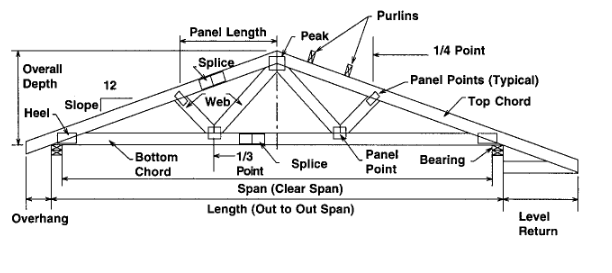 Pitch Chord Roof Truss
[Speaker Notes: In a roof truss, the three sides (or perimeter elements)of the triangle are called “chords.” The “webs” are wood pieces connecting the top and bottom chords. Chords and webs are the “members” or elements of the truss. The "connectors” joining chords and webs in modern trusses are usually metal-toothed plates

Complex roof structures can be assembled and sheathed using factory supplied trusses]
parallel chord truss
Parallel chord trusses can also be used to form roof assemblies, but they are more commonly used to form floor assemblies
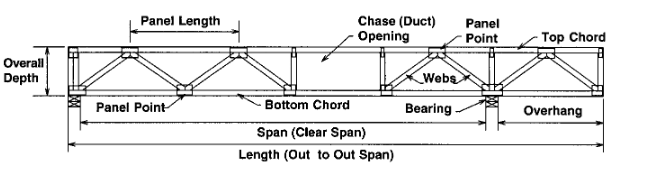 Parallel Chord Roof Truss
[Speaker Notes: Parallel chord trusses typically leave an opening for duct work]
Metal Plate Connected (MPC) Wood Trusses
Metal plate connected wood trusses, are often referred to as plated trusses and are used for a wide variety of applications

Analysis, design, and manufacturing specifications are developed in accordance with standards of the Truss Plate Institute
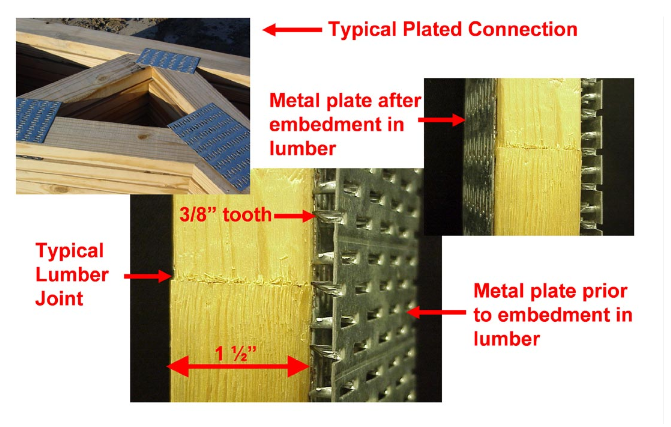 Metal tooth plate connectors like those shown are used extensively in parallel and pitched chord trusses. The multi-tooth plates are embedded into the wood fiber   using hydraulic presses.
[Speaker Notes: More details regarding metal plate connected wood trusses can be found in the Metal Plate Connected Wood Truss Handbook.*

*Metal Plate Connected Wood Truss Handbook,3rd Ed., WTCA, Madison, WI, 2002.www.sbcindustry.com/firepro.ph]
How a Truss Carries Load
Any force applied to a triangle will be transferred around the three sides of the triangle with limited movement or change of shape

Under gravity loads (live loads, snow loads), the top chord is in      compression and the bottom chord is intension.

High winds or earthquakes can result in the reversal of these forces in chord and web members
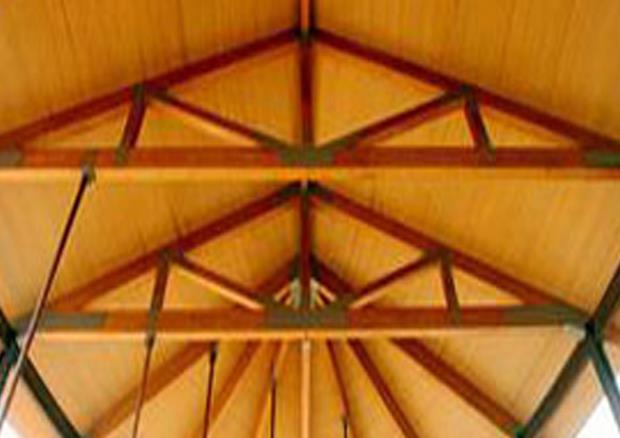 A simple pitch chord truss
[Speaker Notes: The popularity and practicality of the truss is easy to understand—a simple triangle is naturally stable. 

“Live” loads include everything except the weight of the assembly itself.

A truss designer checks the performance of each member under all anticipated load conditions.]
bracing
There are two types of lateral bracing used in truss construction

Temporary: holds the trusses vertical during construction

Permanent: used where required by engineering analysis
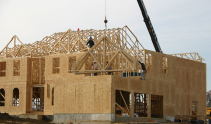 [Speaker Notes: The type and location of required bracing is indicated in the information provided by the truss manufacturer to the field when the trusses are delivered to the job site. For metal plate connected wood trusses, the most up-to-date bracing recommendations are provided in Building Component Safety Information*


*Building Component Safety Information, BCSI,WTCA, Madison, WI, 2003.]
Redundancy – Load Redistribution
Structural redundancy within each truss
	- When one truss member fails, the loads are carried among the 		remaining truss members

Entire roof or floor assembly will redistribute loads 
	- Through sheathing and/or bracing) to adjacent trusses if one 
			truss loses strength or stiffness
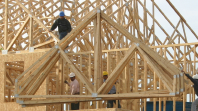 [Speaker Notes: The historical performance of wood construction, whether exposed to hurricane force winds, earthquakes, or fire can be attributed to two factors, “structural redundancy within the truss” and “load redistribution across the floor or roof.”]
Redundancy – Load Redistribution
Structural redundancy within the truss is provided by continuity of the chords from one panel to the next and by the rotational stiffness of the connections

Truss’s structural integrity is compromised when a single member is 
    cut, this by itself will not usually cause catastrophic collapse
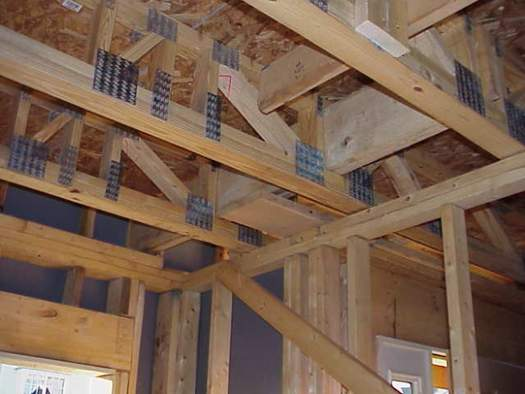 Parallel chord trussed bear on an interior wall. Once the gypsum wallboard is 
installed it will be difficult to identify the wall as load-bearing.
[Speaker Notes: In fact, in most cases the truss will continue to carry most normal loads that are being applied to it. The cut member will generally cause noticeable defection that will warrant inspection.]
Redundancy – load Redistribution
Total collapse would depend on many factors, such as 
- load 
- span
- spacing 
- integrity of the sheathing and 
- structural redundancy within the truss
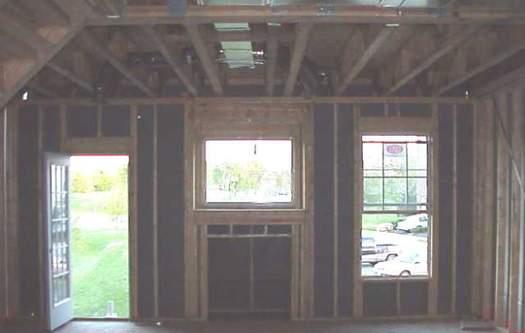 Exterior wall framing supporting 
parallel chord trusses
[Speaker Notes: The cut member will generally cause noticeable defection that will warrant inspection.]
HOW WOOD TRUSSES ARE MANUFACTURED
Trusses are designed using software that accurately   calculates the structural load conditions in accordance with building code requirements

The web and chord elements are fabricated to exact  dimensions

The pieces are arranged in their final orientation and  the metal plates are applied using equipment capable of exerting high pressure to embed the metal plate     teeth
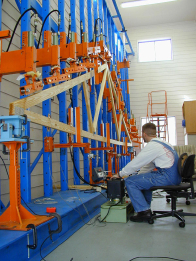 [Speaker Notes: The manufacturing process for trusses ranges from considerable manual assembly to entirely automated processes.

The calculation of forces within the truss elements and connector plates is based on the laws of physics and to a great extent is independent of the material.

Selecting the proper grade and species of lumber and the correct plate size is a function of the calculated forces within the truss web and chord member]
HOW WOOD TRUSSES ARE MANUFACTURED
Trusses are manufactured on large horizontal tables called jigs

Truss members are held firmly in place while the entire assembly is moved through a hydraulic press

Roller pressure is applied to each plate to assure the teeth are properly embedded in the wood
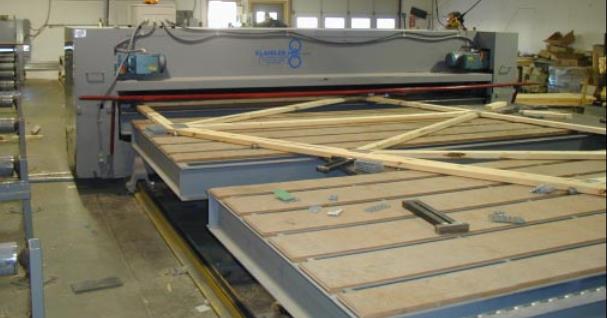 [Speaker Notes: Trusses are inspected for proper plate orientation and plate-teeth penetration depth prior to shipment to the job site.]
Elements of a Truss Inspection
Comparing Structure to Approved Design Drawings
Truss Support
Truss Connection
Truss Repair
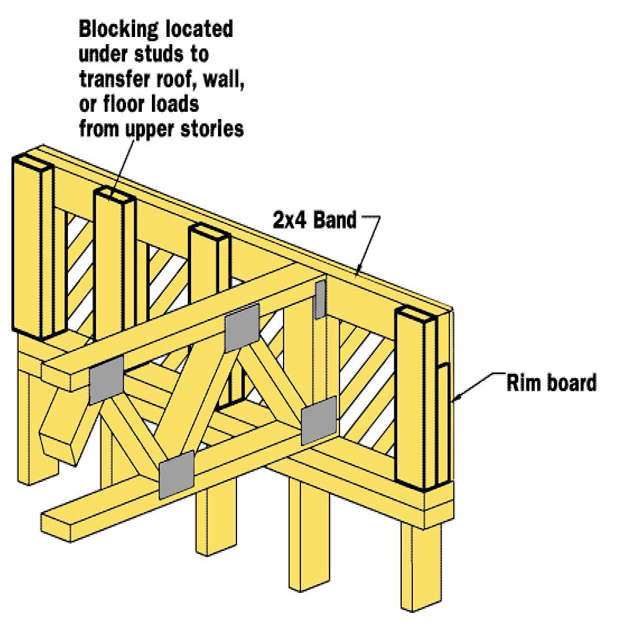 Components of a parallel chord truss
[Speaker Notes: During construction is the best time to see how a truss roof system is configured and distributes loads. Almost as soon as trusses are set in place, maybe even the same day, the roof sheathing is attached. This quick construction time limits the opportunity to see the framing method from outside the building.]
Truss Design Drawings
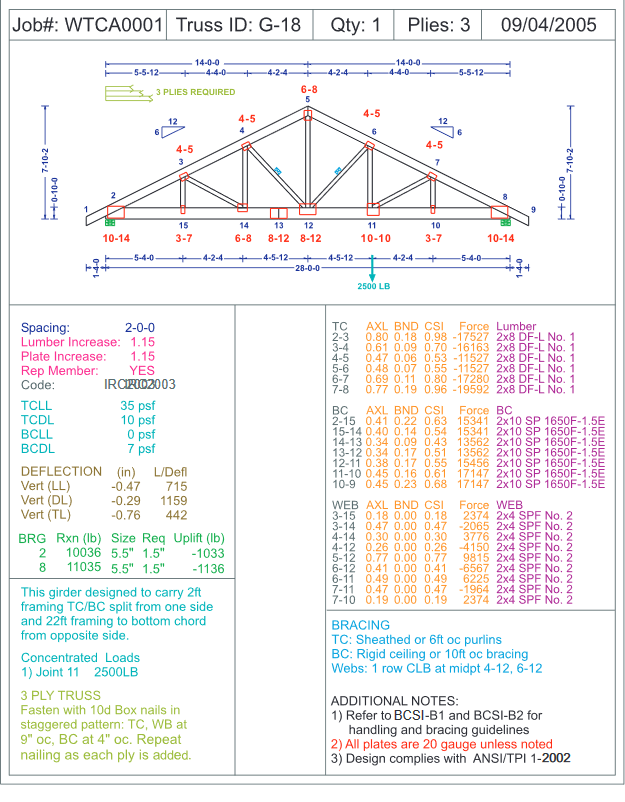 Truss design drawings are the graphic depiction of individual 
trusses prepared by the truss 
designer. The information is 
provided for assurance that the truss design meets 
specifications.
[Speaker Notes: everything the fire service and building inspector need to see is visible from inside the structure during the complete building framing inspection.]
Comparing Structure to Design Drawings
Framing inspection provides the building inspector with an 
	opportunity to review the plans and determine whether the 
	structure matches the approved drawings

The trusses and their placement will be checked against the 
    design documents

These documents show
- minimum grade
- species of each piece of lumber
- on-center spacing
- points of bearing 
- field required permanent bracing
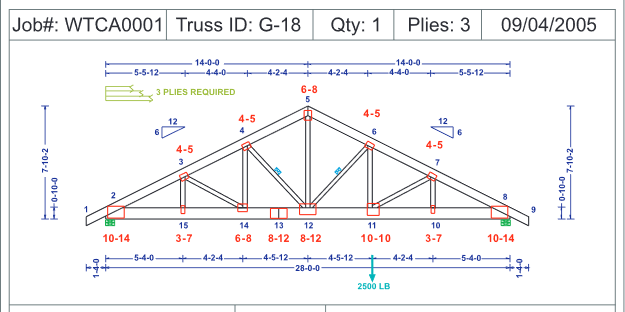 [Speaker Notes: At the time of the framing inspection, the fire service has its best opportunity to review the framing and its proper installation.

Temporary bracing may be required during erection of the trusses to prevent roof collapse. Permanent bracing perpendicular to the span of the truss, which connects adjacent truss web elements, will be specified on the drawings to prevent buckling of specific long and slender members.]
Truss support
The truss must have proper bearing on (or support from) walls or girders. For structural purposes, the truss must be supported exactly where 
indicated on the truss design.
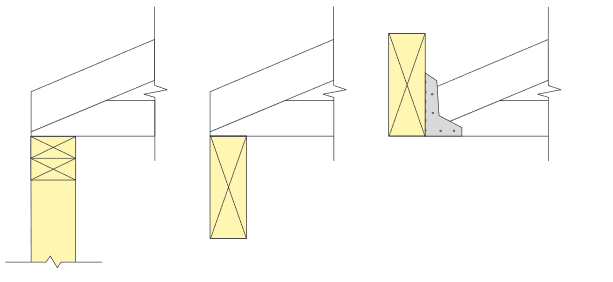 The truss design drawing illustrates which structural support is designated by the building designer to carry the truss reaction to the foundation
[Speaker Notes: The truss design drawing illustrates which structural support is designated by the building designer to carry the truss reaction to the foundation]
Truss connections
The truss must be properly connected to the bearing location. The building plans will specify how the truss must be 
connected to the structure.
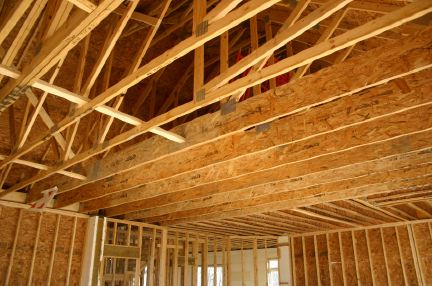 "A pitched chord truss supporting a "bonus room" above a garage. The bottom chord is fabricated 
from a wide EWP, since it serves also as a floor joist for a narrow
 room accessible from the second floor hallway.
Truss repair
Truss damage, installation errors, or field modifications to         accommodate roof openings for skylights, ductwork, chimneys, and other purposes, must be repaired according to the             specifications of the truss or building designer

There are no “standard” repair details available that cover every situation
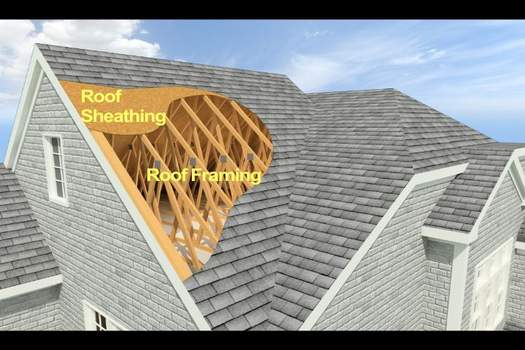 This roof cut-away drawing reveals the trusses beneath the wood 
structural panel roof sheathing
[Speaker Notes: Trusses and types of damage to them vary greatly, so each repair detail is prescribed on a case-by-case basis

Truss designers most often specify plywood or OSB gussets over damaged plates or joints, metal nail-on plates, lumber or repair frames over broken chords or webs, or truss plates applied by a portable press]
Pan truss ceiling
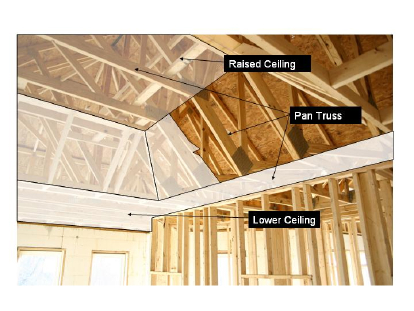 In this instance, trusses are 
used to create a “pan” or “tray”    ceiling. From the exterior, the roof appears to be constructed on trusses. From the interior, it isn’t so     obvious.
[Speaker Notes: Trusses can be used to create many different ceiling configurations.]
Transfer Truss
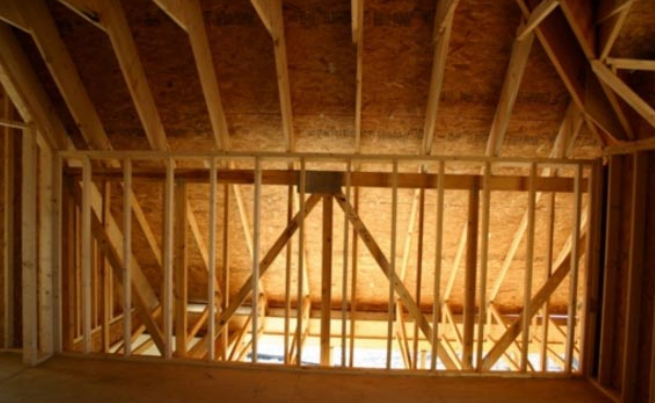 A “transfer” truss is designed to support roof loads from above and porch trusses framed into 
the side. The transfer truss is 
built into the wall assembly, so it is not obvious how the roof is supported.
[Speaker Notes: Trusses can be used to create many different ceiling configurations.]
“Bonus” Room Above Garage
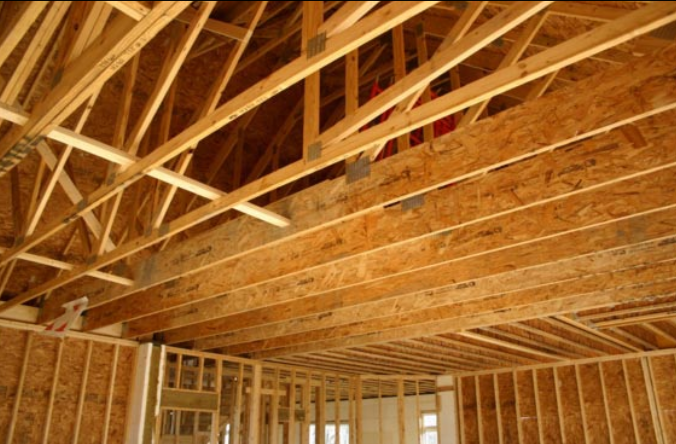 The  space  above  this  multi-car garage is being used as a 
“bonus“ room. The bottom chord members are laminated strand 
lumber (LSL), which are 
engineered to carry the floor load and span from the  garage  door  header  to  the interior wall.
[Speaker Notes: Once gypsum wallboard is attached to the bottom chord of the trusses, it will not be obvious there is a room above.]
Trusses from Inside “Bonus” Room
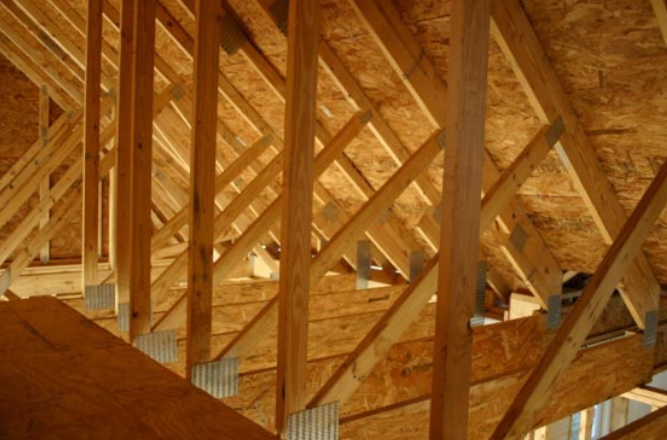 From inside the bonus room, 
the knee-walls, top chords, and engineered LSL bottom chords 
are visible
[Speaker Notes: Once gypsum wallboard is attached to the bottom chord of the trusses, it will not be obvious there is a room above.]
Fire Incidents Involving Trusses
The National Institute of Occupational Safety and Health maintains a partial database of firefighter fatalities

Each fire is reported separately with details on the fire and circumstances leading to the fatality

Additionally, the reports provide a summary of fire ground management/command activities that could be improved upon
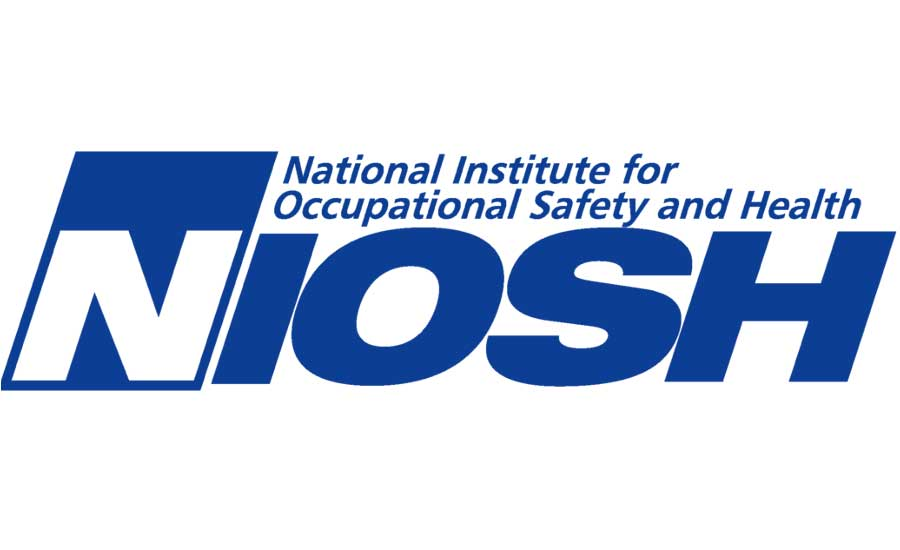 [Speaker Notes: This information is extremely valuable to the fire service as a learning aid.]